Peebles High SchoolParent Experience Survey
Aim of the survey
Parental experience at PHS over time
Completed in 2022 and 2023 – plan to run the survey annually 

Questions relating to: 
Additional Support Needs (ASN)
Communications 
Support 
Coverage of Curriculum 
Tutoring
Results 2023 ( and how this compares with last year)
Which year is your child(ren) in?
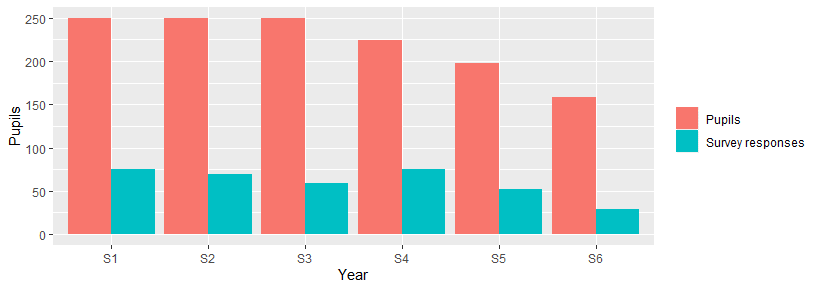 265 responses representing 359 pupils (27% school roll)
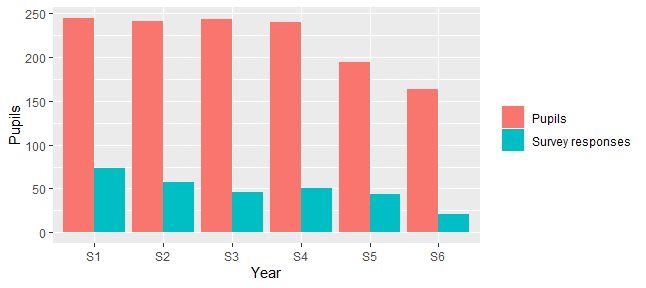 2022
219 responses representing 291 pupils (22% school roll)
2023
Responses representing parents of pupils eligible for free school meals (FSM) or with additional support needs (ASN)
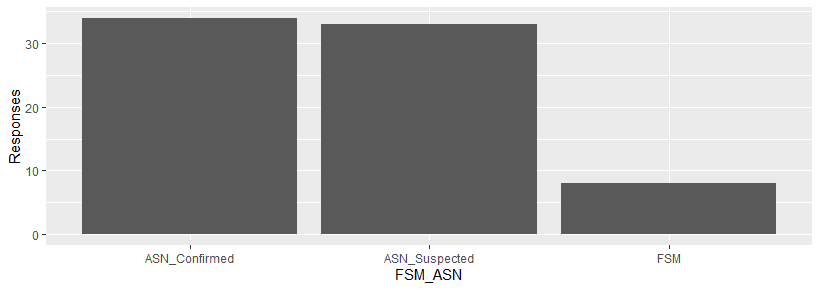 2022
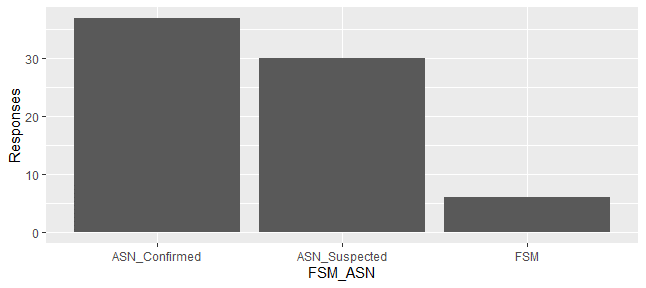 2023
I am satisfied with the communications I receive from PHS
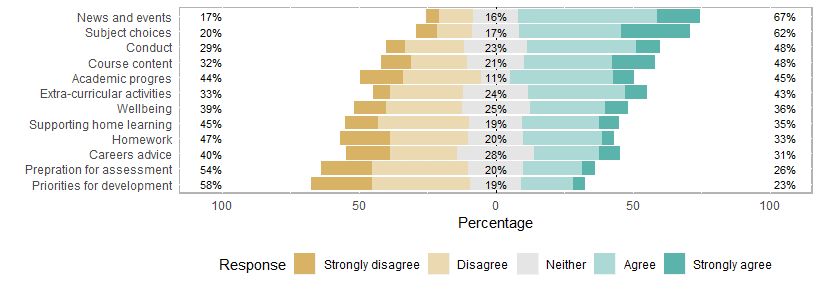 2022
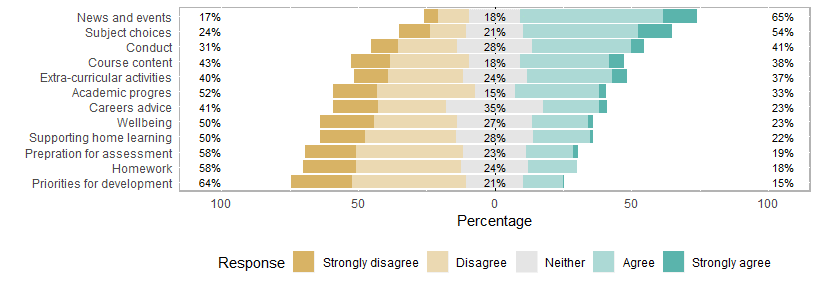 2023
My child is covering the course content in sufficient depth and at an appropriate speed
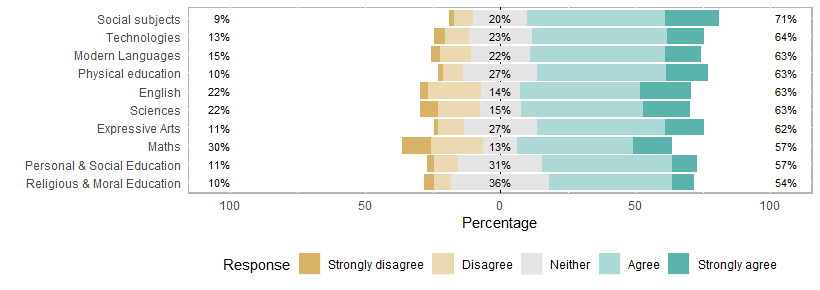 2022
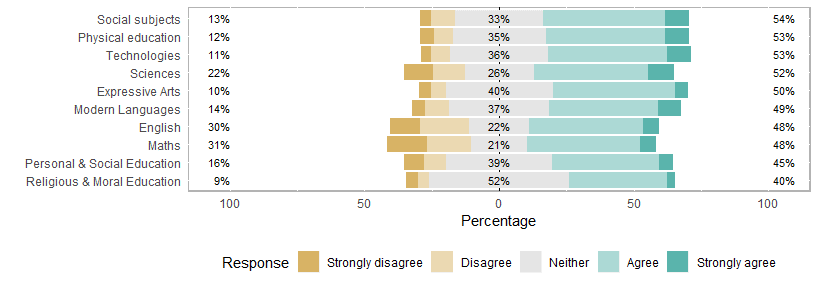 2023
Use of tutors (percent of responses)
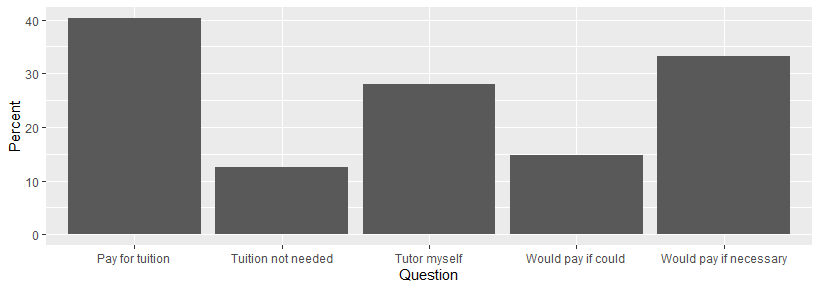 2022
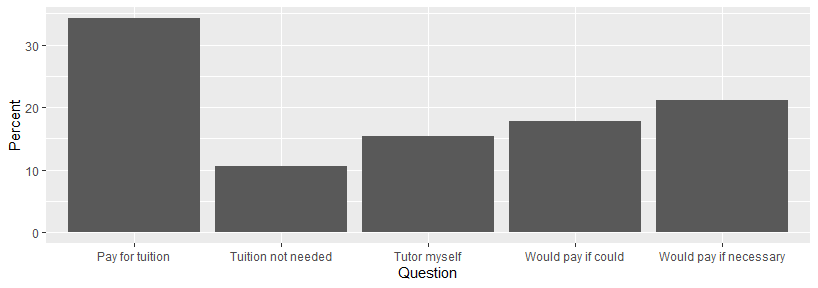 2023
Use of tutors (percent of responses)
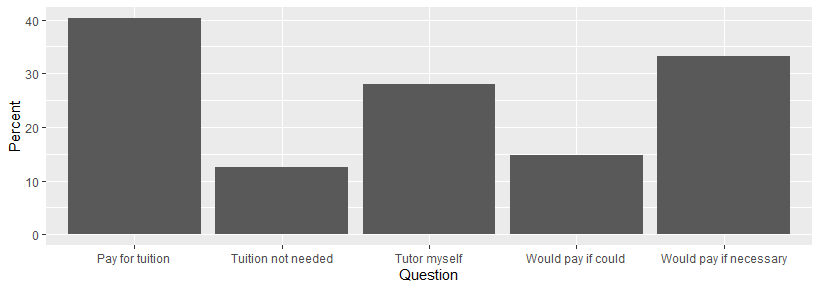 2022
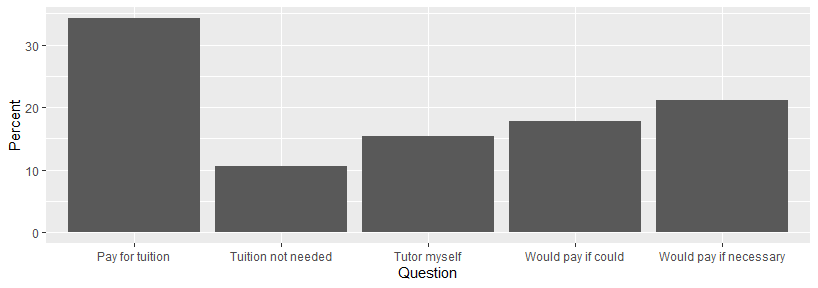 *
*
*
* 67%
2023
Questions about support
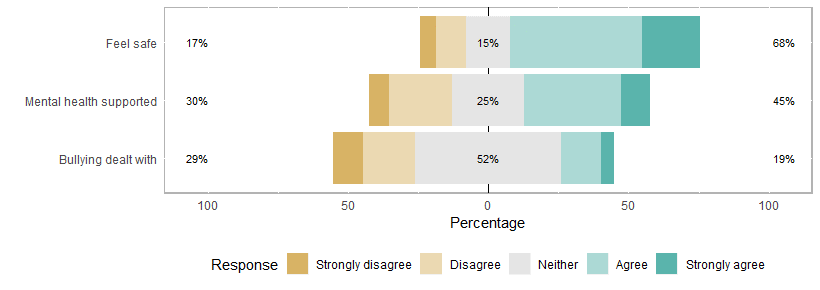 2022
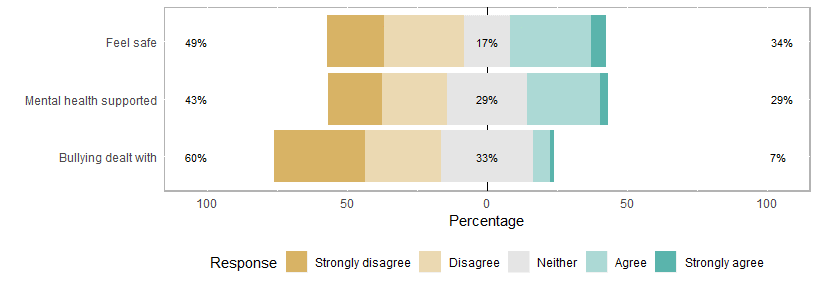 2023
I believe that PHS facilitates my child(ren) to reach their full potential
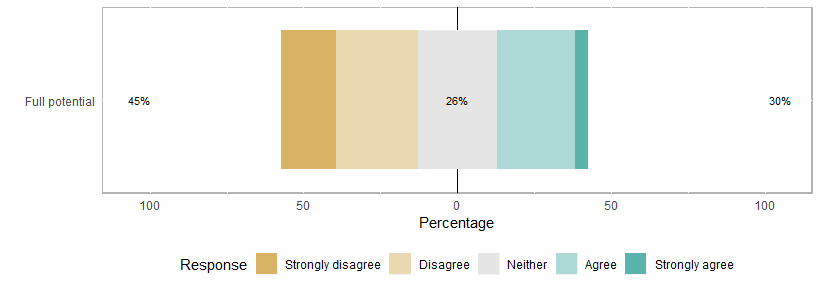 2022
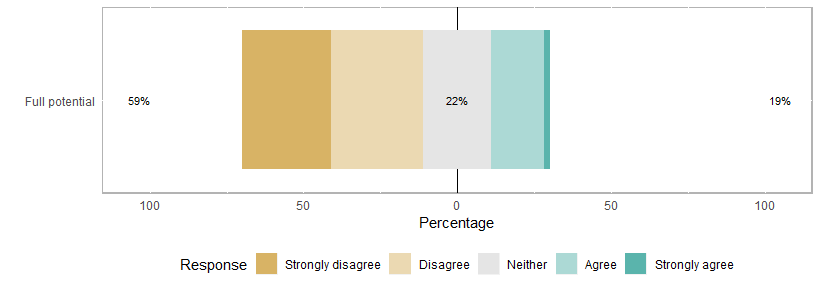 2023
Key messages
Communications around individual learners continues to be of most concern to parents (e.g. homework, development priorities, assessment preparation)

Maths continues to be the subject scored most poorly in terms of moving at the right pace and depth - English also has a poorer score than last year

67% of responses had a tutor, tutored by parent or would pay if could

‘Mental health supported’, ‘Feeling safe’ and ‘Bullying dealt with’ have declined considerably since last year - only 7%  agreed that bullying was dealt with appropriately

Only 19% feel that their child’s potential will be reached at PHS
Focus on ASN for 2023 only
Responses for pupils with ASN
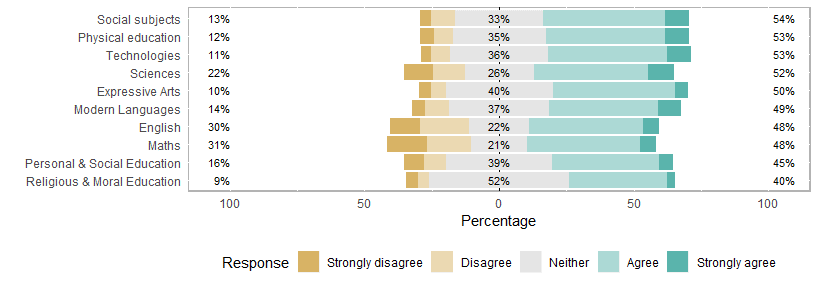 2023 All responses (n=291)
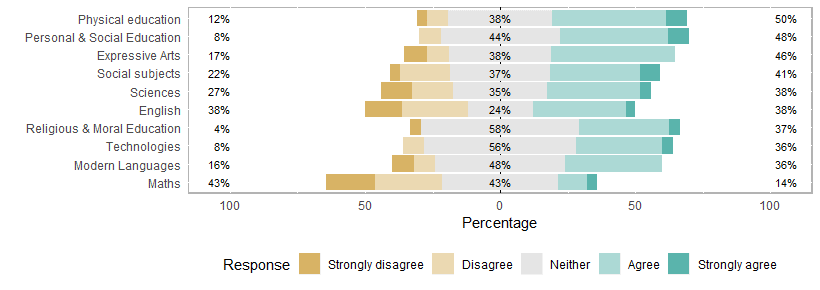 My child is covering the course content in sufficient depth and at an appropriate speed
2023 ASN responses (n=37)
Responses for pupils with ASN
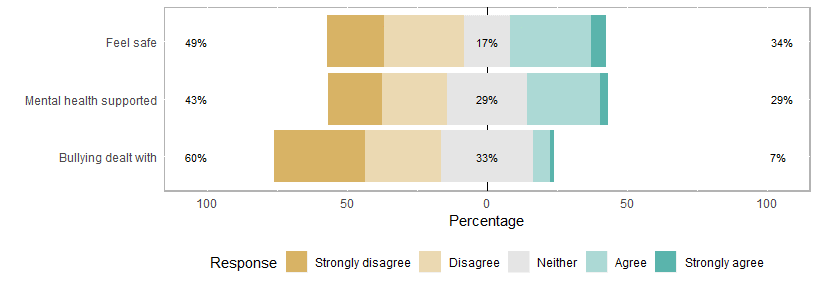 2023 All responses (n=291)
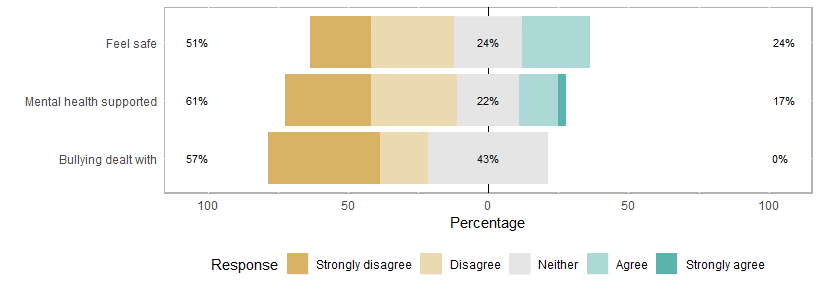 2023 ASN responses (n=37)
Key messages
Parents of pupils with ASN showed a reduction in agreement that course content is covered in sufficient depth and at an appropriate speed
 Particularly in Maths, English and Social Subjects 

Parents of pupils with ASN showed a reduced agreement relating to ‘Mental health supported’, ‘Feeling Safe’ and ‘Bullying Dealt with’

No parents of pupils with ASN agreed that Bullying was Dealt with appropriately
What next?
Results have been shared with the School 

Open text comments will be reviewed and shared with the School 

These views will be included in discussions with school when developing the School Improvement Plan for next academic year 

Continue to collect annual survey responses to ensure parental voice is heard